МБДОУ «Детский сад №38 «Апельсин»
Здравствуй,
лето!
Воспитатель:
Цыганкова Анна Сергеевна
г.Тамбов
Заголовок
Заголовок
Заголовок
Заголовок
Заголовок
Интернет-ресурсы
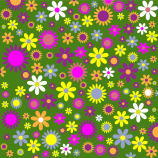 https://pixabay.com/photo-1300667/


https://pixabay.com/photo-1265204/

https://pixabay.com/photo-1296204/


https://pixabay.com/photo-1276493/


https://pixabay.com/photo-1252199/
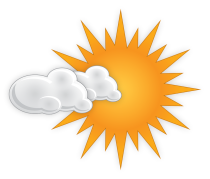 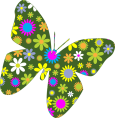 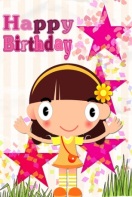 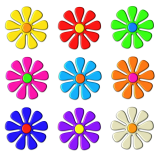